Osher Lifelong Learning Institute, Winter 2022
Contemporary Economic Policy
University of Alaska, Anchorage
February-March, 2022

National Economic Education Delegation
1
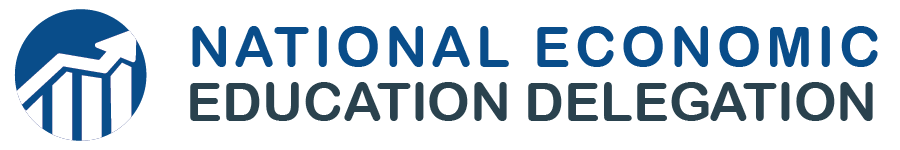 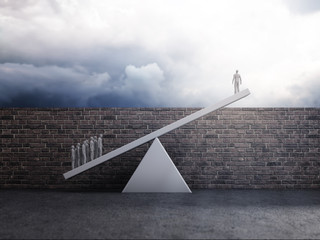 Economic Inequality
Cliff Nowell, Ph.D.
Professor, 
Shanghai Normal University
and
Professor Emeritus
Weber State University

University of Alaska, Anchorage
February, 24 2022
2
National Economic Education Delegation
Vision
One day, the public discussion of policy issues will be grounded in an accurate perception of the underlying economic principles and data.

Mission
NEED unites the skills and knowledge of a vast network of professional economists to promote understanding of the economics of policy issues in the United States.

NEED Presentations
Are nonpartisan and intended to reflect the consensus of the economics profession.
3
Available NEED Topics Include:
Coronavirus Economics
US Economy
Climate Change
Economic Inequality
Economic Mobility
Trade and Globalization
Minimum Wages
Immigration Economics
Housing Policy
Federal Budgets
Federal Debt
Black-White Wealth Gap
Autonomous Vehicles
US Social Policy
4
Submitting Questions
Please submit questions in the chat.
I will try to handle them as they come up, but may take them in a bunch as time permits.
We will do a verbal Q&A once the material has been presented.
And the questions in the chat have been addressed.
OLLI allowing, we can stay beyond the end of class to have further discussion.
5
Outline
Definition
Measurement
How does it happen?
Does it matter?
Is it a problem?
What to do about it
6
Economic Inequality: Income
Definition:
The extent to which the distribution of income deviates from complete equality

The dispersion of income throughout the economy
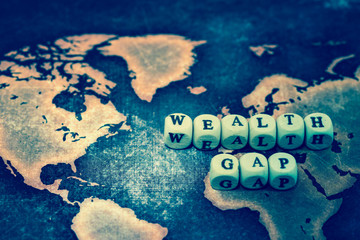 7
Different Ways of Thinking About Inequality
Income Inequality
Before taxes and transfers
After taxes and transfers
Wealth Inequality
Consumption Inequality
8
National Income Inequality: Share of Top 10%
Stock Market Crash
WWII
Housing Bubble
Dot-com Bubble
9
Recent Facts on Income Inequality
Beginning in the 1970s, the income gap widened.

Income in the middle and lower parts of the distribution slowed

Incomes at the top continued to grow strongly

Income shares at the very top of the distribution rose to levels last seen more than 80 years ago
10
Source: Chad Stone, Danilo Trisi, Arloc Sherman, and Roderick Taylor, “A Guide to Statistics on Historical Trends in Income Inequality,” 
Center on Budget and Policy Priorities, Policy Futures, May 15, 2018.
The Abrupt Increase in Inequality
11
Source: Chad Stone, Danilo Trisi, Arloc Sherman, and Roderick Taylor, “A Guide to Statistics on Historical Trends in Income Inequality,” 
Center on Budget and Policy Priorities, Policy Futures, Dec. 11, 2018.
[Speaker Notes: Slide taken from page 10, Chad Stone, Danilo Trisi, Arloc Sherman, and Roderick Taylor, “A Guide to Statistics on Historical Trends in Income Inequality,”  May 15, 2018]
Most of the Action Is at the Top: Pre-Tax
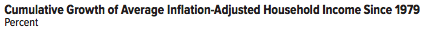 Projected 2021
12
CBO: Projected Changes in the Distribution of Household Income, 2016 to 2021
Most of the Action Is at the Top: Post-Tax
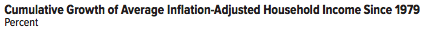 Projected
13
CBO: Projected Changes in the Distribution of Household Income, 2016 to 2021
The Gini Coefficient
100%
A
x 100
Gini =
% of
All Income
50%
A + B
Equality (45 degrees)
A
Inequality
B
Bigger A: More inequality
Smaller A: Less inequality
Extreme
50%
100%
% of Population
Income Share Changes Between 1970 and 2017
1970

2017
Share of All Income
% of Population
Income Quintiles
15
Source: U.S. Census Bureau, Current Population Survey, Annual Social and Economic Supplements.
Growth Has Been Primarily at the Very Top
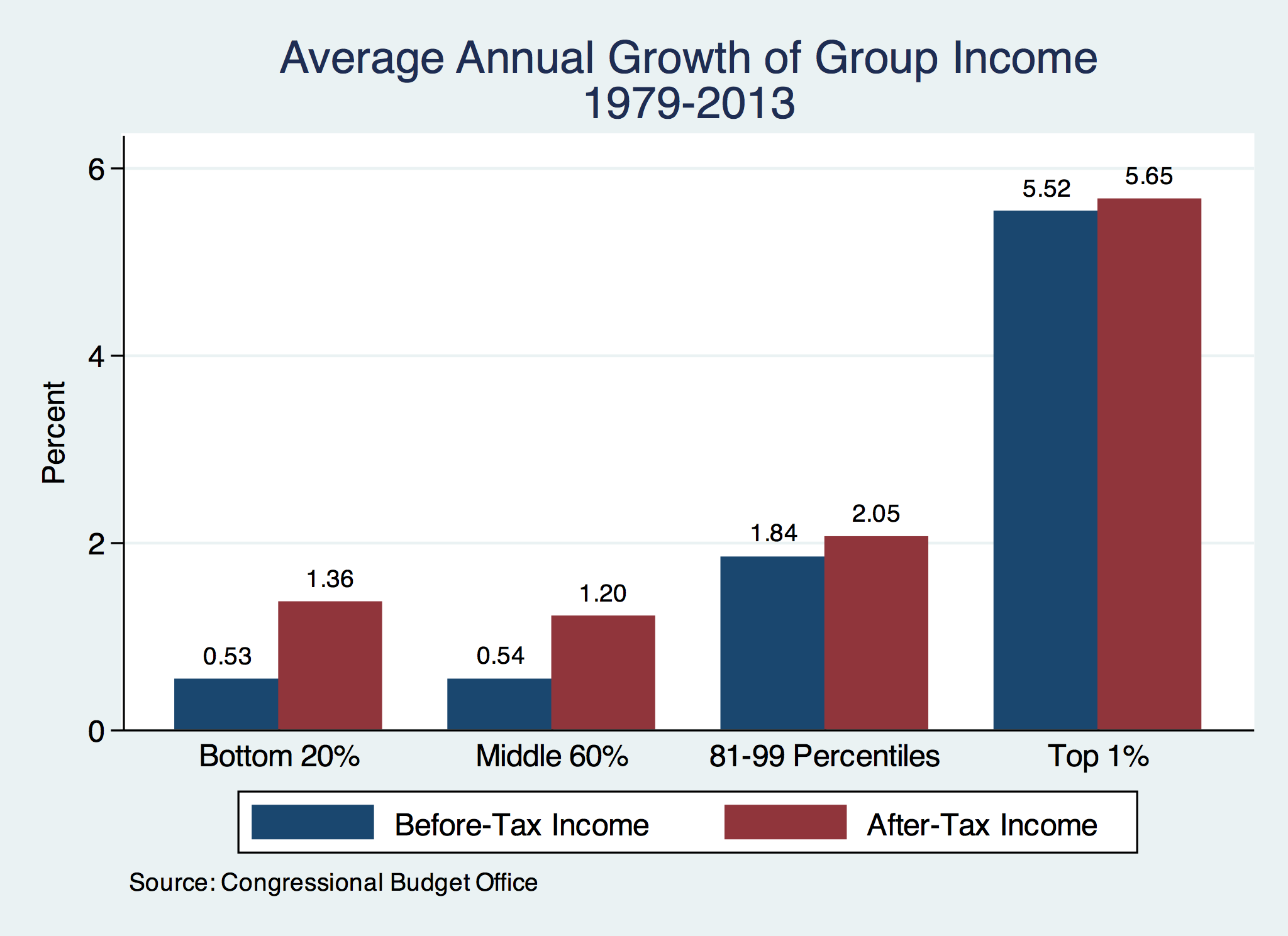 16
Wealth Inequality Exceeds Income Inequality
17
Source: Chad Stone, Danilo Trisi, Arloc Sherman, and Roderick Taylor, “A Guide to Statistics on Historical Trends in Income Inequality,” 
Center on Budget and Policy Priorities, Policy Futures, Dec. 11, 2018.
A Third Measure of Inequality: Consumption
18
Consumption Inequality
Consumption is another important metric for judging inequality
Arguably a better indicator of “well-being”
Extremely difficult to measure
Growing evidence that consumption inequality has also increased
19
Government Policy and Inequality
Market Influence: PRE-distribution
Characteristics of labor
Access to education
Effects on labor demand
Market regulation
Competition policy
Labor regulations
Minimum wage, overtime, health insurance, etc.
RE-distribution
Tax Rates
Income support
Direct aid
Food stamps
20
Tax Rates Over Time
21
Dramatically Less Progressivity in the Tax Code
1961 to 2011
22
Source: New York Times, from Thomas Piketty, Emmanuel Saez and Gabriel Zucman, “
Distributional National Accounts: Methods and Estimates for the United States”
Market Forces and Inequality
Changing demand patterns
Technology
Globalization
Industry composition
PCs instead of typewriters
Services instead of goods
Professional services instead of personal services
Competition in labor markets
Unionization
Market concentration
23
Technological Change and Inequality
Much of the technology adopted in the last 30 years has eliminated low-skill or low-wage jobs.
Computers, advanced manufacturing equipment, steel mini-mills, automation
There is a “winner take all” aspect of the technology-driven economy.
This likely favors a small group of individuals.
Both aspects increase inequality by increasing the rewards to:
Those with significant labor market skills.
Owners over workers
24
Globalization
What is globalization?
Flow of goods, services, capital, and labor across international borders
How does it affect inequality?
Through a differential impact on low-skilled workers and hence their wages

For the United States, globalization is thought to lower the wages of low skilled and hence low-wage workers relative to those of high-skilled workers
25
Sources of Inequality Through Late 1990s
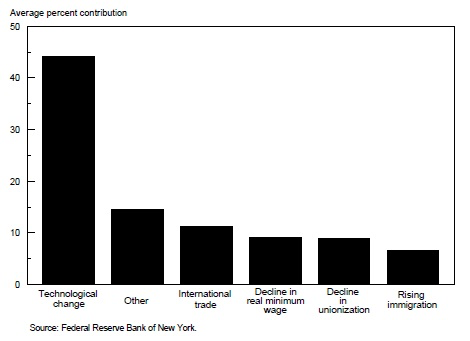 26
Why Does Inequality Matter?
Too little inequality can:
Reduce individual motivation
Slow economic growth
Too much inequality can:
Reduce individual motivation
Slow economic growth
Too much inequality may also:
Divide society
Distort political environment
Reduce political participation



Reduce investments in public goods
Education
Environmental protections
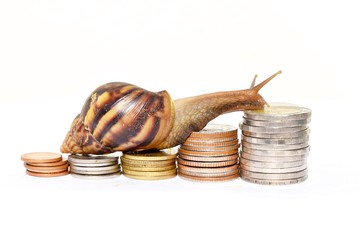 U.S. – Racial Differences
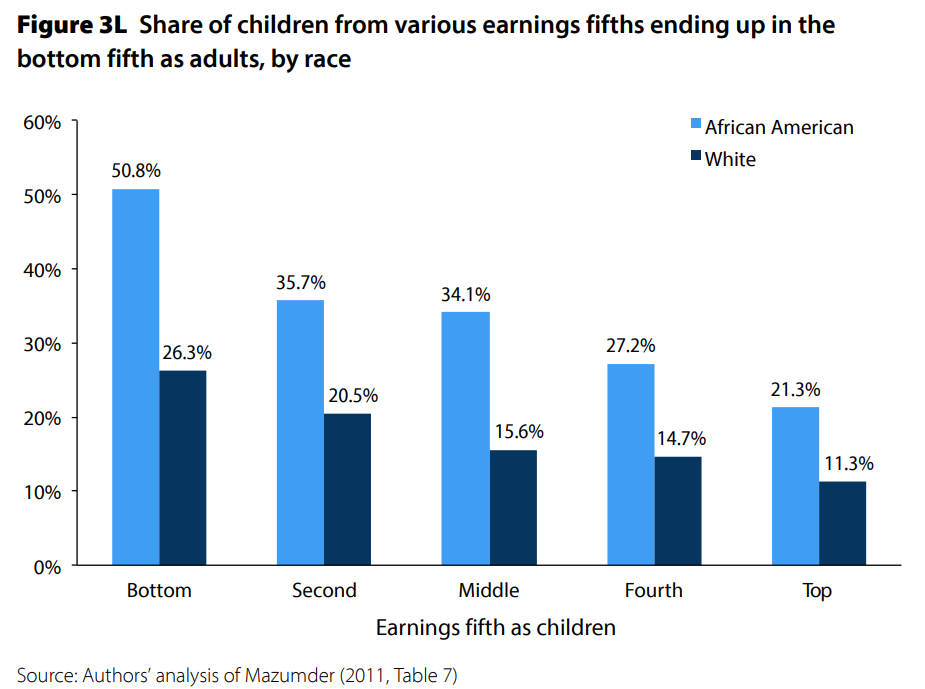 Odds of staying poor, if born poor
Odds of becoming poor, if born rich
28
Economic Policy Institute, State of Working America, 2012
An  International Perspective: Comparables
U.S.: 17-18
Canada, UK, Germany: 12-13
Italy, France, Japan: 7-9
29
Addressing Inequality: Immediately Available Policy Solutions (1/2)
RE-distribution
Tax and transfer programs

PRE-distribution
Strengthen labor unions
Collective bargaining
Other policies that favor labor over business owners
Minimum wages
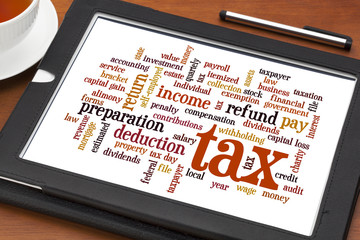 Addressing Inequality: Immediately Available Policy Solutions (2/2)
Other 
Reverse trends in market power

Locally
Employment services: job training, interview skills, or assistance with day-to-day issues, such as child care
Cognizance of the potential for technologies to affect worker/employer power dynamics
Uber, Lyft, etc.
[Speaker Notes: Reference your own experience at FTC]
Thank you!
Any Questions?


www.NEEDelegation.org
Cliff Nowell>
cnowell@weber.edu

Contact NEED: info@needelegation.org

Submit a testimonial:  www.NEEDelegation.org/testimonials.php

Become a Friend of NEED:  www.NEEDelegation.org/friend.php
32
Cryptocurrencies: Geoffrey Woglom
Almost 500% increase in 6 months
Blue Line Price of Bitcoin
Red Line:  Price of Gold
On, 12/9, 1PM1 bitcoin = $48k
33
[Speaker Notes: Bitcoin today was trading at $56,850]